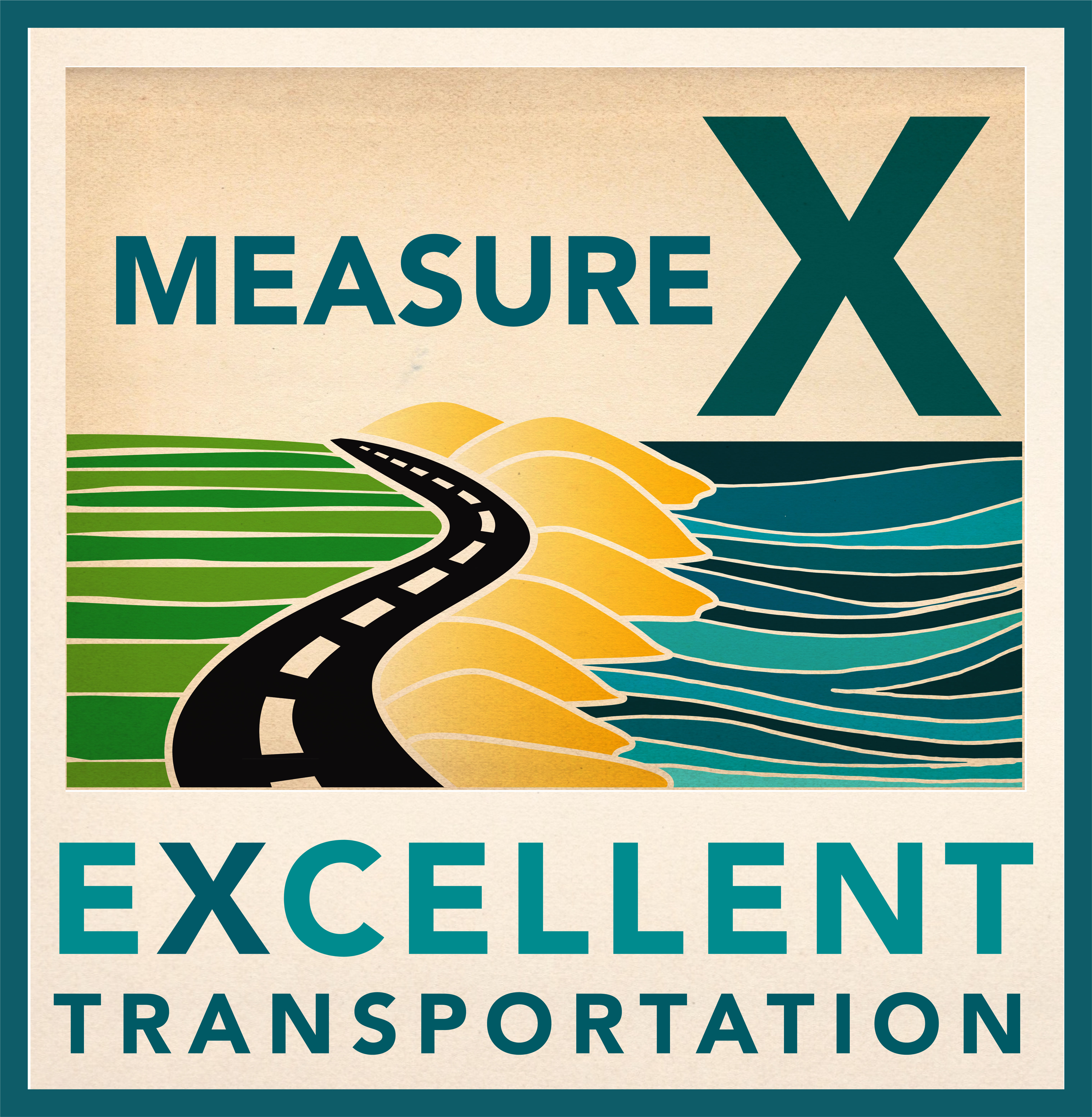 Measure X Revenue Update
Board of Directors
September 27, 2023
Measure X Revenue Estimates
Regional Measure X Leveraging
Use of Excess Revenues 
If a five-year average of revenues exceeds the estimates in this plan, funding may be allocated in this order of priority by the TAMC Board: 
To cover cost increases or new features of projects on the list; 
To incorporate new technologies into the plan; and, 
To add new projects to the list.
Measure X Investment Plan Policies
Funding or Cost Changes 
There are many unforeseen circumstances that can arise over 30 years. The actual funding needed to construct the regional roadway projects may be higher or lower due to factors that are outside their control. The effects of inflation or rising construction costs may impact the total amount of funding needed to complete the projects. As such, the project funding shares in this plan will be revised annually to account for inflation.
Measure X Investment Plan Policies
Inflation Adjustments
Questions?

Mike Zeller
Director of Programming & Project Delivery
mike@tamcmonterey.org